Оценка публикационной активностив НИУ ВШЭ
Адаптационный семинар
2020
1
Оценка публикационной активности (ОПА)https://www.hse.ru/science/our/evaluation
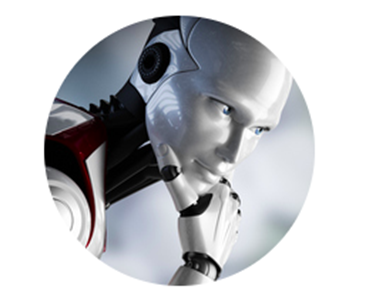 2
Кадровый резерв
Принципы ОПА

Все ППС и НР 1 раз в год  проходят мониторинговую оценку публикационной активности

Оценка проводится в автоматизированном режиме по информации о публикациях на персональной странице работника

Дата мониторингового среза – 1 декабря

Каждая публикация приносит некоторое количество баллов (подробнее см. https://www.hse.ru/science/our/evaluation/pub)

Оцениваются публикации за 2 полных предыдущих года + большую часть текущего года (года проведения оценки)
3
Кадровый резерв
Принципы ОПА

Кроме того, информация о публикациях может учитываться в различных внутриуниверситетских конкурсных процедурах. Срезы информации о публикациях проводятся:

Академические надбавки 1 и 2 уровней – 10 июня

Кадровый резерв – 1 декабря

Конкурс ППС – на дату заполнения конкурсной анкеты
4
Кадровый резерв
Критерии ОПА
Для получения статуса «Соответствует критериям ОПА» необходимо выполнить по крайней мере одно из двух указанных условий
5
Кадровый резерв
Внесение публикаций в базу портала

Создание новой карточки публикации: https://www.hse.ru/pubs/
Если вы хотите, чтобы новая публикация учитывалась при оценке публикационной активности, нужно поставить галочку в поле 

"Вы планируете участвовать с этой публикацией в академических кампаниях (академические надбавки, ОПА…)?"

После простановки галочки и сохранения карточка публикации попадет в Отдел верификации публикации для подтверждения внесенной информации
Отдел верификации имеет до 30 дней на верификацию
Важно заносить публикации в базу портала сразу после ее выхода из печати!
Все публикации, внесенные не позднее 1 ноября, точно будут учтены в рамках ОПА
6
Освобождение от ОПА

С 1 по 20 ноября некоторые категории работников смогут реализовать право на освобождение от ОПА:
Ординарные профессора НИУ ВШЭ;
Выдающиеся практики
cтажеры-исследователи и ассистенты в случае, если они являются студентами образовательной организации высшего образования (бакалавриата или магистратуры) или выпускниками образовательной организации высшего образования (бакалавриата или магистратуры) 2019 или 2020 года;
беременные женщины; женщины, находящиеся в отпуске по беременности и родам; научные работники, находящиеся в отпуске по уходу за ребенком до достижения им возраста трех лет, а также вышедшие из отпуска по беременности и родам или отпуска по уходу за ребенком менее двух лет назад;
работники, имевшие за последние 3 года длительный интервал (более полугода) временной нетрудоспособности по болезни.
Кадровый резерв
7
Кадровый резерв
Апелляции

С 5 по 11 декабря будет возможность подать апелляцию на предварительное решение о соответствии критериям ОПА 
Технические ошибки
Принятые к публикации в 2020 году работы (справка из редакции или скриншот личного кабинета со статусом журнала)
В середине декабря все апелляции будут рассмотрены научными комиссиями и общеуниверситетской комиссией
8
Кадровый резерв
Полезные ссылки

Страница ОПА (регламент, критерии, требования, сроки):
https://www.hse.ru/science/our/evaluation

Создание новой карточки публикации: 
https://www.hse.ru/pubs/

Памятка по внесению публикаций: 
https://pr.hse.ru/publication/instruction 

FAQ по внесению публикаций:
 https://pr.hse.ru/publication/FAQ

Посмотреть количество баллов в режиме реального времени:
https://www.hse.ru/user/robot/
9
Кадровый резерв
Контакты

Дмитрий Дагаев, координатор ОПА (ddagaev@hse.ru) — общие вопросы

Ольга Андреевна Чурикова, начальник Управления академических исследований (ochhurikova@hse.ru) — вопросы, связанные с кампанией по академнадбавкам 1 уровня

Иван Ощепков, начальник Отдела верификации публикаций (verification@hse.ru) — вопросы по верификации отдельных публикаций и отнесения их к той или иной категории

Наукометрический центр (scientometrics@hse.ru) — вопросы по библиометрии

По адресу publications@hse.ru можно получить помощь с внесением и редактированием информации о публикациях
10